МКДОУ детский сад Берёзка  «Голоса домашних животных»воспитатель:Брыксина А.И.С.Крутиха 2023
Мы пришли сегодня на птичий двор
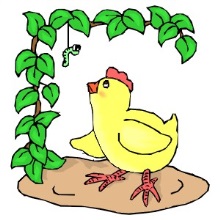 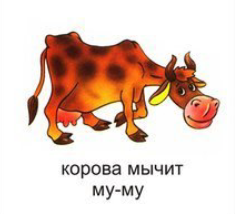 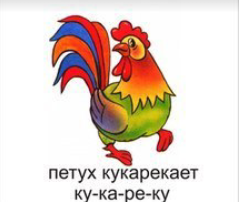 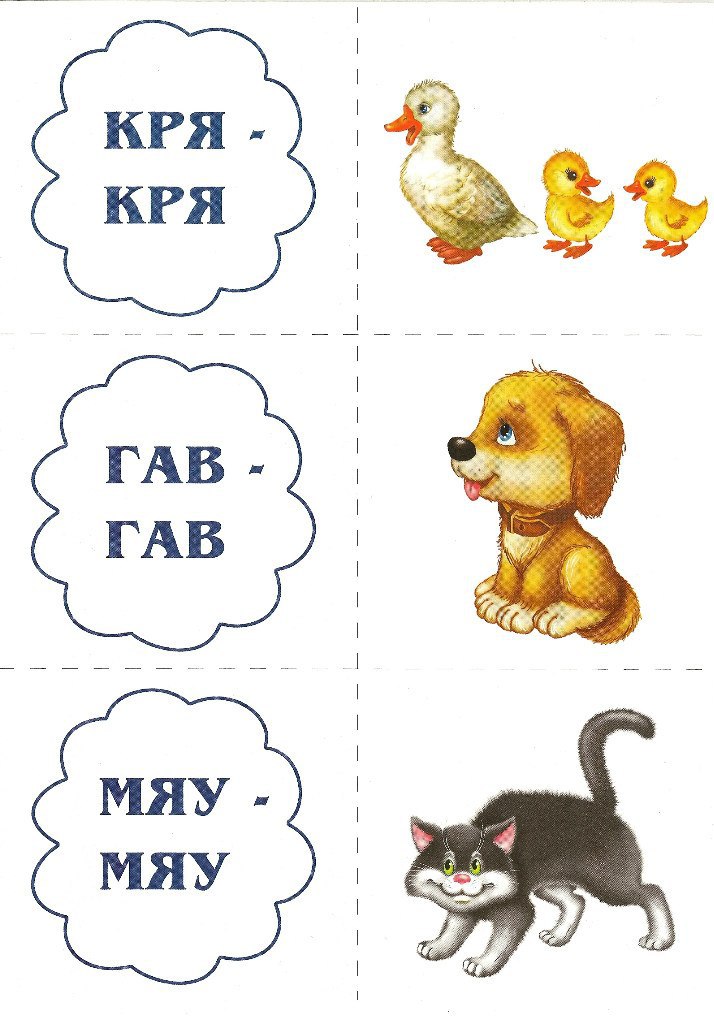 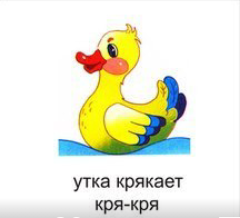 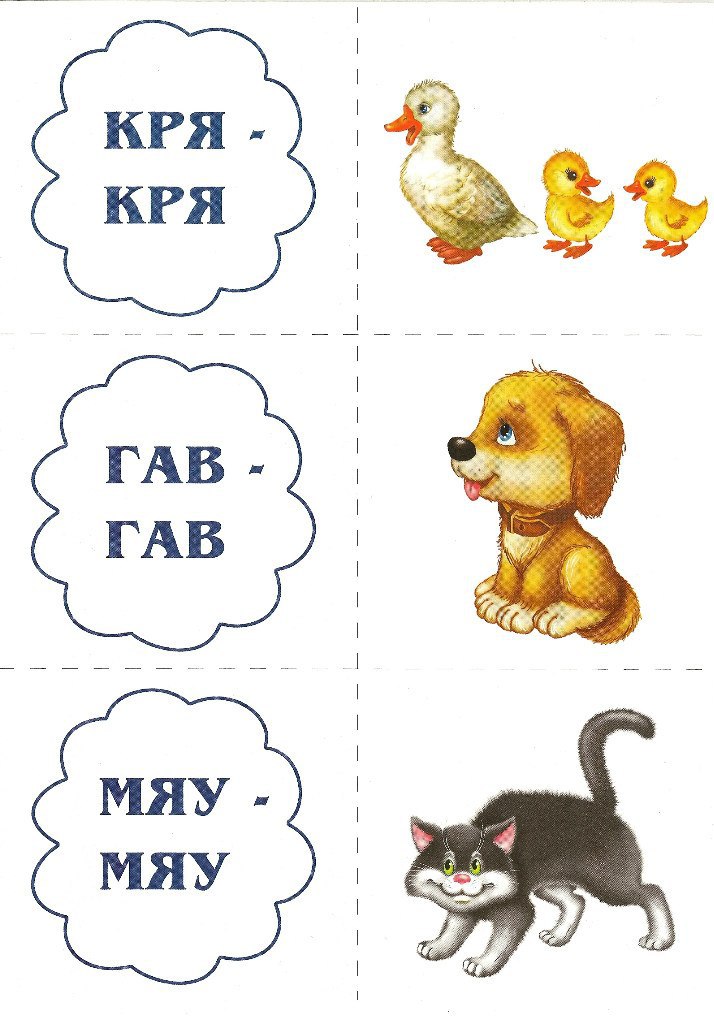 На  какую картинку нажмем?
Как на нашем на двореГав-гав-гав- в конуре.
Мяу-мяу на трубе,
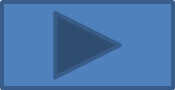 Кря-кря –на реке.
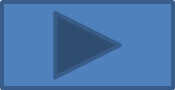 На лужайке –пи-пи-пи
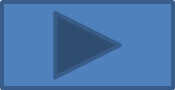 У ворот –Ку-ка-ре-ку
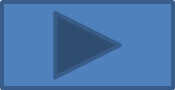 За рекою-Му-му-му.
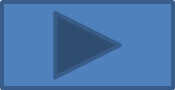